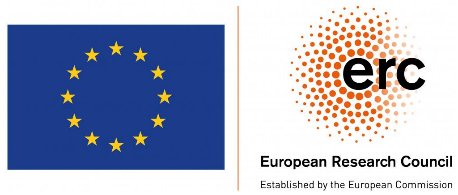 New frontiers for graph drawingLossy (structural) kernelization and hybrid parameterizations
Bart M. P. Jansen	Eindhoven University of Technology
Dagstuhl Seminar 23162: “New Frontiers of Parameterized Complexity in Graph Drawing”
April 17th 2023
[Speaker Notes: Figure: the lost continent of polynomial time.

Goal of the talk: survey some non-standard algorithmic paradigms in FPT with pointers to recent work and invitation to apply them in graph drawing. The talk will probably contain some well-known things for both halves of the audience (graph drawing vs. FPT), but hopefully also some new things for both halves.]
Three frontiers
[Speaker Notes: Let’s start by introducing kernelization, which will take us along to each of the three frontiers. Along each frontier I will try to present some open problems related to graph drawing, and survey some recent related work I was involved in.]
Three frontiers
[Speaker Notes: Let’s start by introducing kernelization, which will take us along to each of the three frontiers. Along each frontier I will try to present some open problems related to graph drawing, and survey some recent related work I was involved in.]
Data reduction with a guarantee
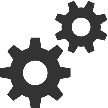 4
Data reduction with a guarantee
A kernelization guarantees that instances that are large with respect to their complexity parameter can be shrunk
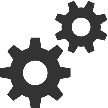 5
Map of polynomial-time computation
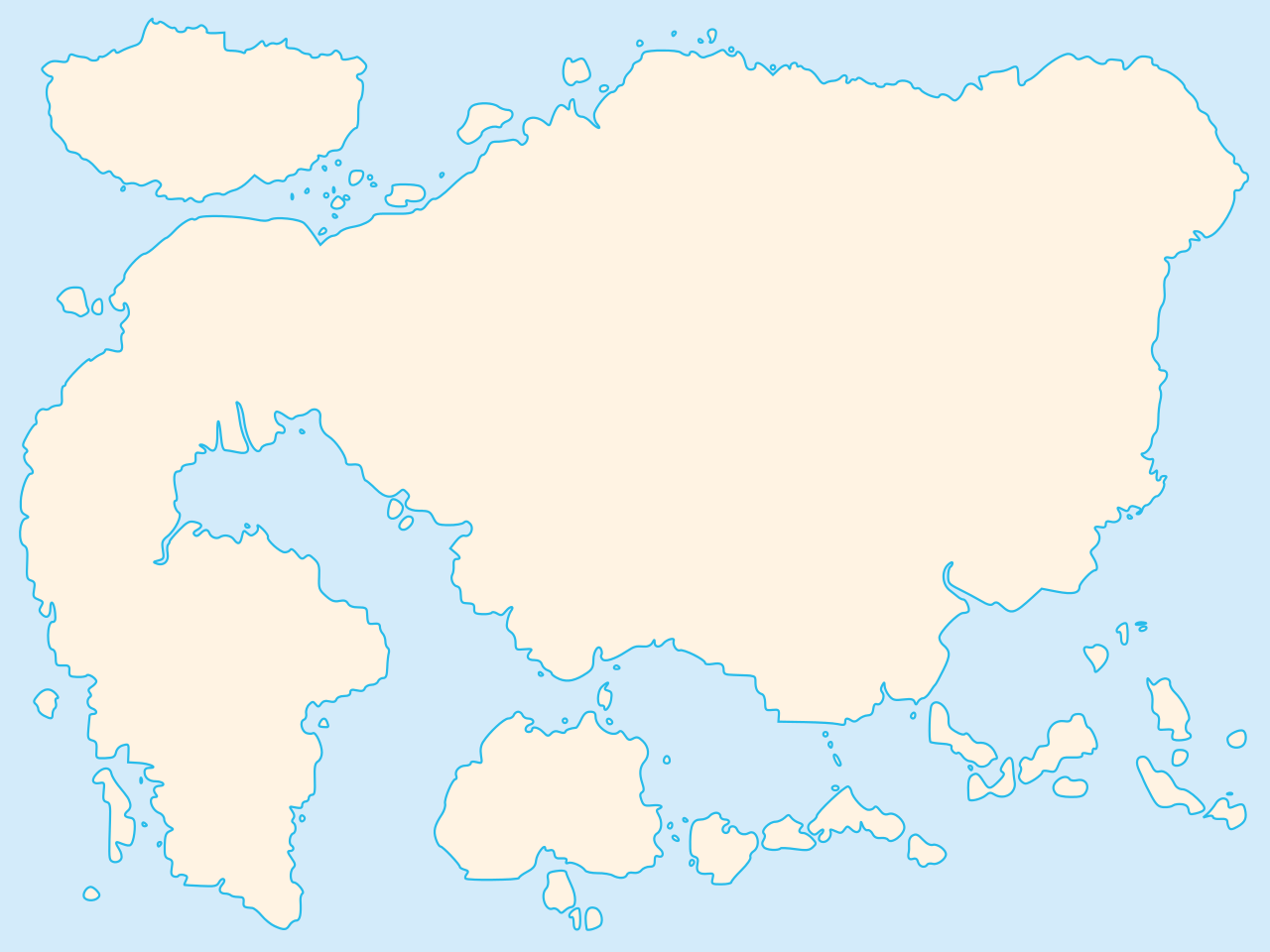 Kernelization
Primality
testing
Network flows
The lost continent of polynomial time
Sorting
Parsing context-free grammars
Fast Fourier transform
The lost continent of polynomial time contains:provably effective and efficient preprocessing algorithms
that reduce the sizes of NP-hard inputs 
(without changing the answer)
Shortest paths
Longest common subsequence
Approximation
Islands ofminor-testing
6
[Speaker Notes: Survey talk by Mike during the same IWPEC where the first polynomial kernel for FVS was presented. The striking realization that there are polynomial-time algorithms that hold provable power over NP-hard problems, without actually solving them.]
Map of the lost continent
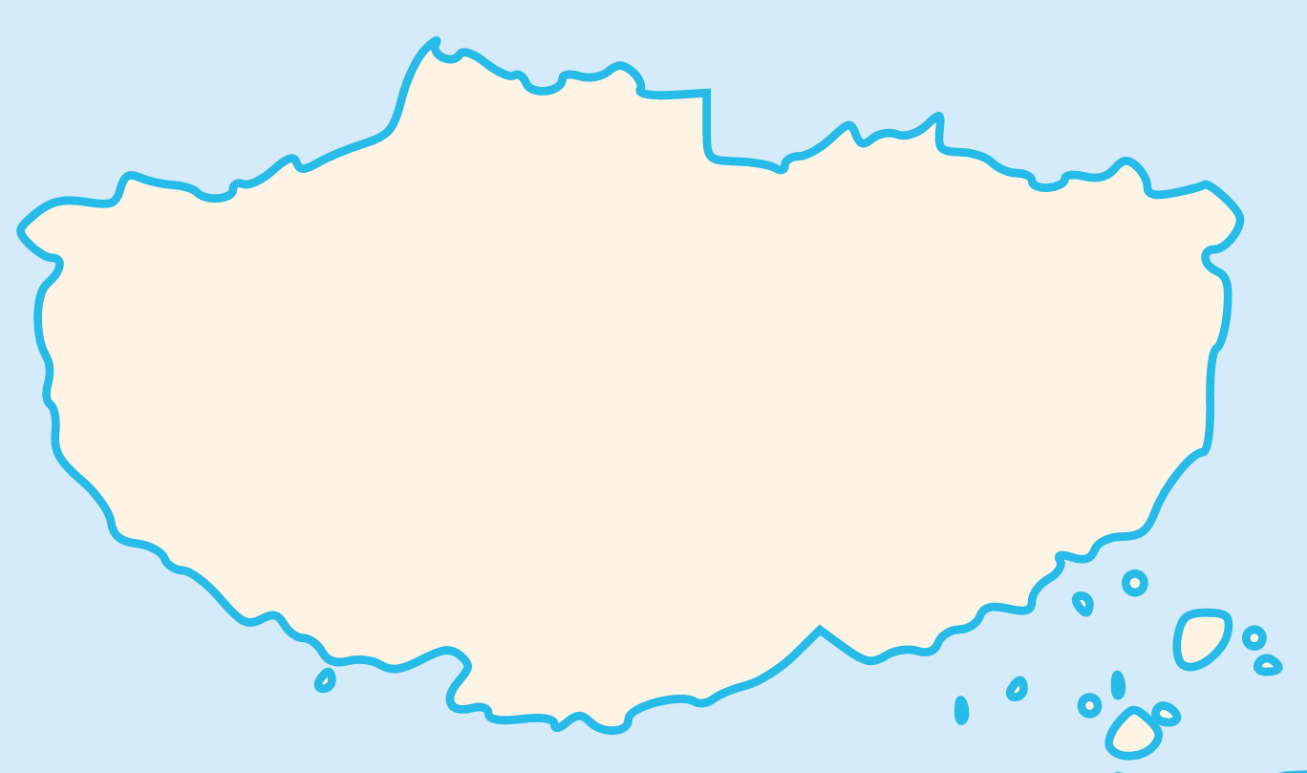 Lower bounds
Linear algebra
2-layer planarization
Crown reduction
Representative sets
...
Expansion lemma
Protrusion replacement
Rainbow matching
Sunflower lemma
Well-quasi ordering
7
A fruitfly for parameterized graph drawing
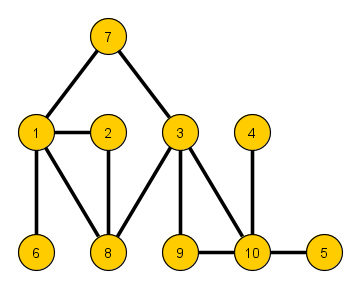 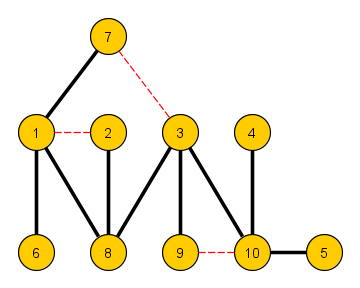 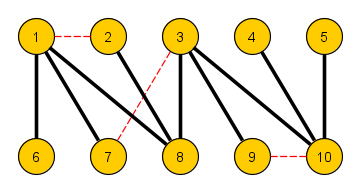 8
[Speaker Notes: Let’s not do vertex cover again.]
A fruitfly for parameterized graph drawing
9
[Speaker Notes: Dujmović 

Let’s not do vertex cover again. Known: a graph has such a straight-line drawing if and only if it is a forest of caterpillars, that is, each tree in the forest consists of a path plus leaves attached to the path. This shows that the solution size is at least as large as feedback edge set. Note: the problem is equivalent to ‘reduce the pathwidth to 1 by edge deletions’. But then: it’s even FPT in the feedback vertex number, and even in the treewidth, since you can define the forbidden minors in MSO and quantify over the edge set?]
Frontier 1: Kernelization for structural parameterizations
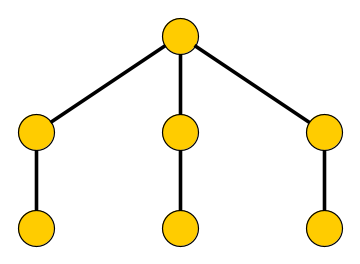 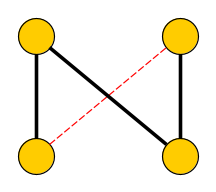 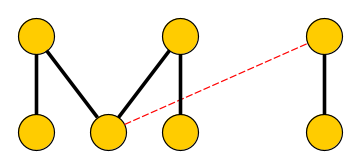 10
Frontier 1: Kernelization for structural parameterizations
What is the smallest structural parameterization, for which the problem has a polynomial-size kernel?
11
[Speaker Notes: Other structural parameterizations of graph drawing problems that have been considered in the past include the number of triconnected components, number of cut vertices, etc.]
The undirected Feedback Vertex Set problem
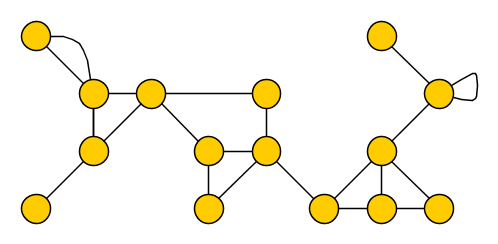 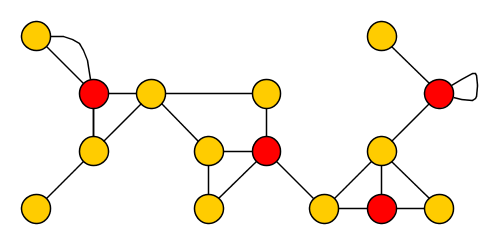 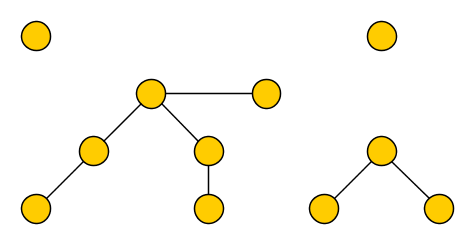 12
The undirected Feedback Vertex Set problem
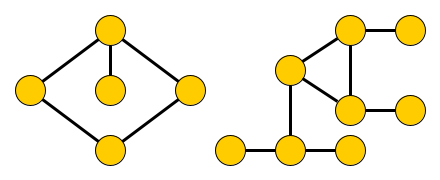 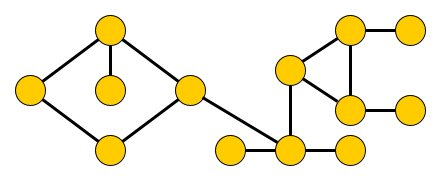 13
The smallest FVS parameterizations with polynomial kernels
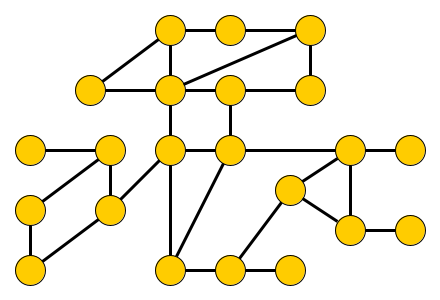 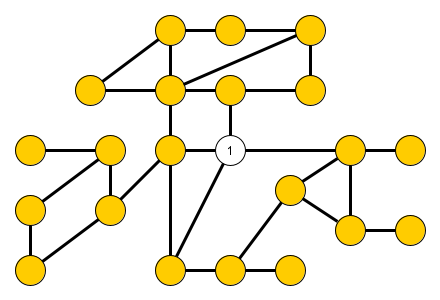 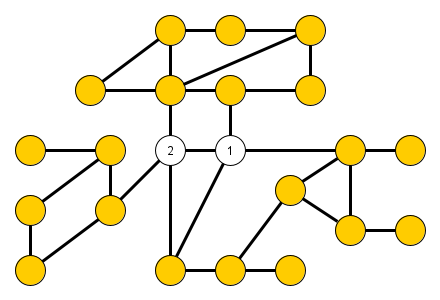 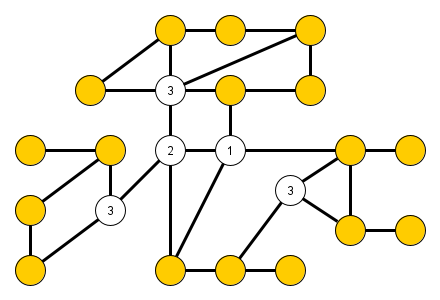 14
The smallest FVS parameterizations with polynomial kernels
[Dekker & J, WG’22]
15
[Speaker Notes: So the concept of elimination distance shows, at least with respect to parameterizations defined in terms of vertex-deletion distance to a minor-closed graph class, which ones have a polynomial kernel.]
Research directions on the frontier of structural kernelization
For some problems, it is within reach to find the strongest tractable parameterizations


Does 2-layer edge planarization admit a polynomial kernel parameterized by:
The size of a feedback vertex set?(also asked by [Uhlmann & Weller, TCS’13]; FPT by Courcelle’s theorem)
Edge-elimination distance to a 2-layer planar graph?
Edge-elimination distance to a forest?
2&3 are FPT as edge-elimination dist. is bounded exponentially in edge-deletion dist.
Can this frontier be explored for graph drawing?
16
Three frontiers
[Speaker Notes: Let’s start by introducing kernelization, which will take us along to each of the three frontiers. Along each frontier I will try to present some open problems related to graph drawing, and survey some recent related work I was involved in.]
Frontier 2: Lossy kernelization
Reduction algo.
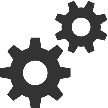 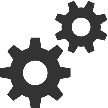 Lifting algo.
18
Frontier 2: Lossy kernelization
19
Intuition behind lossy kernelization
20
[Speaker Notes: Will give a concrete question after a sample of results of this type.]
Lossy kernelization for a problem related to graph drawing
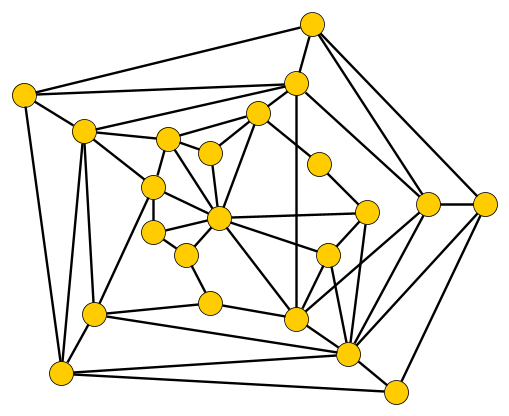 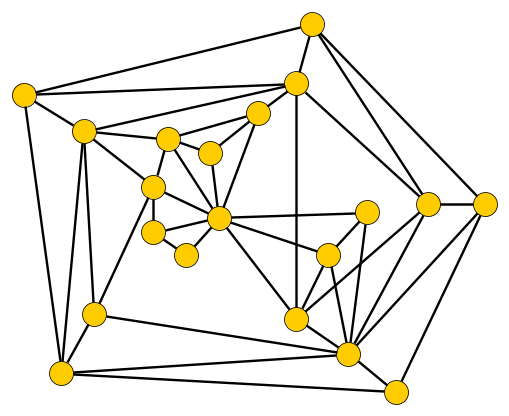 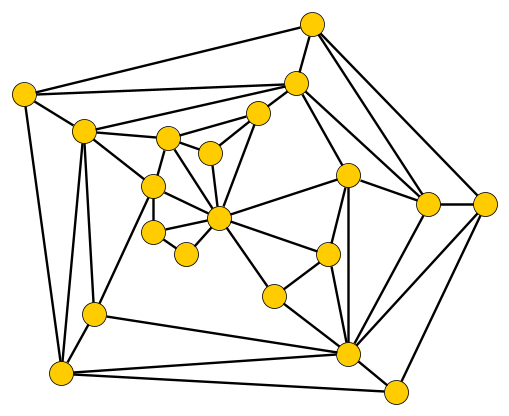 21
Lossy kernelization for a problem related to graph drawing
22
[J & Wlodarzcyk, STOC’22]
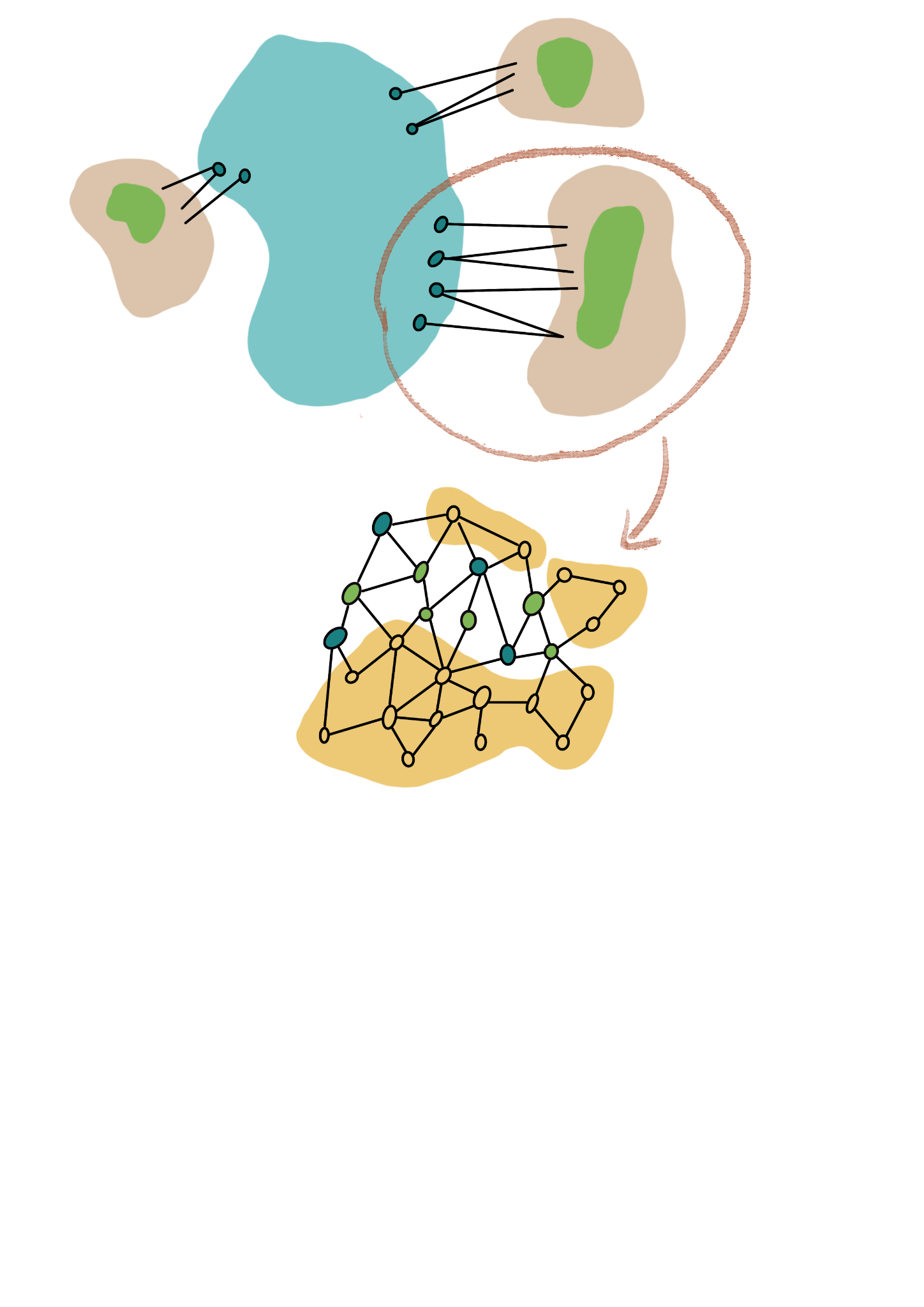 23
[Speaker Notes: Image due to Michal Wlodarzcyk. The hard work of making the lossy kernel for planarization is to analyze planar subgraphs with terminals on the outer face. The task is to understand how deleting vertices from the interior of such planar subgraphs can help planarize a graph obtained by gluing a subgraph to the terminals.]
The core work in making the lossy kernel is:
Analyzing planar subgraphs interacting through terminals on outer face
Have to understand how deleting vertices from their interior,can help planarize the graph obtained by gluing a subgraph onto the terminals
[J & Wlodarzcyk, STOC’22]
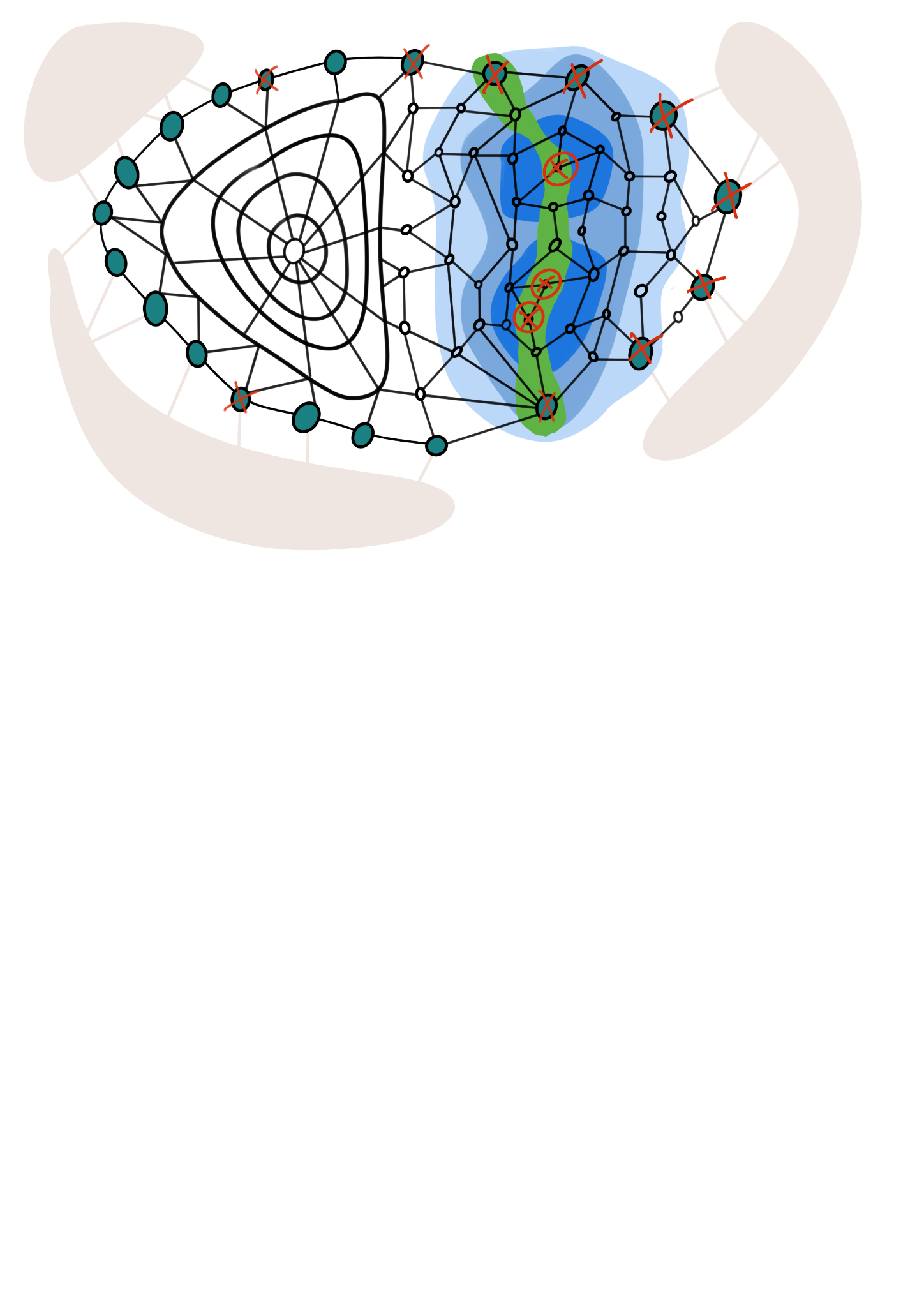 24
[Speaker Notes: Image due to Michal Wlodarzcyk. The hard work of making the lossy kernel for planarization is to analyze planar subgraphs with terminals on the outer face. The task is to understand how deleting vertices from the interior of such planar subgraphs can help planarize a graph obtained by gluing a subgraph to the terminals.]
Research directions on the frontier of lossy kernelization
25
[Speaker Notes: Already APX hard on subcubic graphs.]
Research directions on the frontier of lossy kernelization
Even a result for subcubic graphs could be interesting
26
[Speaker Notes: Already APX hard on subcubic graphs.]
Three frontiers
[Speaker Notes: Let’s start by introducing kernelization, which will take us along to each of the three frontiers. Along each frontier I will try to present some open problems related to graph drawing, and survey some recent related work I was involved in.]
Frontier 3: Hybrid parameterizations
Elimination processes also give rise to hybrid parameterizations
They can lead to parameterizations which can simultaneously be much smaller than:
the size of the solution, 
measures of graph complexity like treedepth or treewidth
This added generality can come for free in several applications!
Results of this type greatly generalize the class of tractable inputs
Which positive algorithmic results for solution-size or width parameterizations, can be generalized to hybrid parameterizations?
28
A hybrid parameterization for planarization
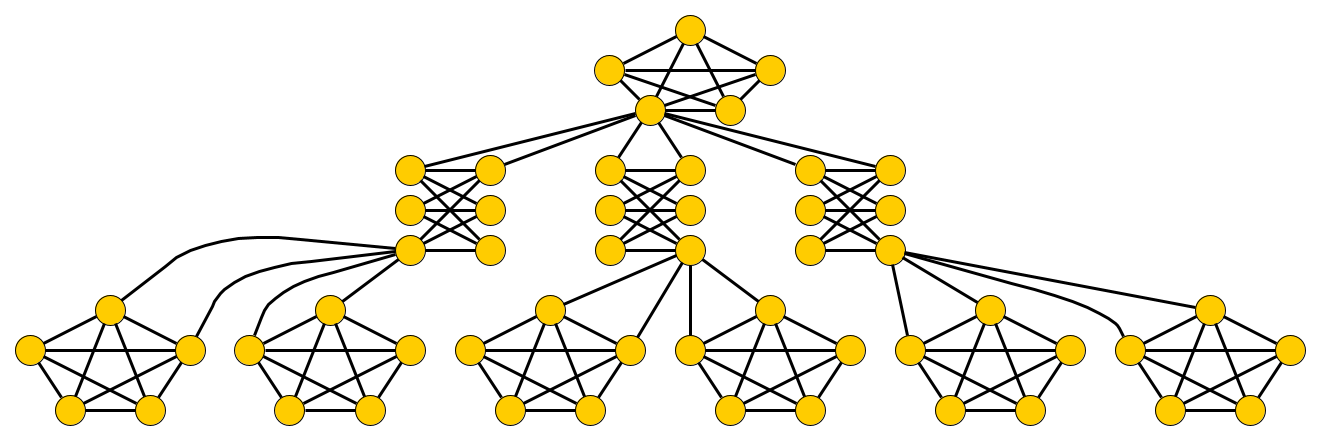 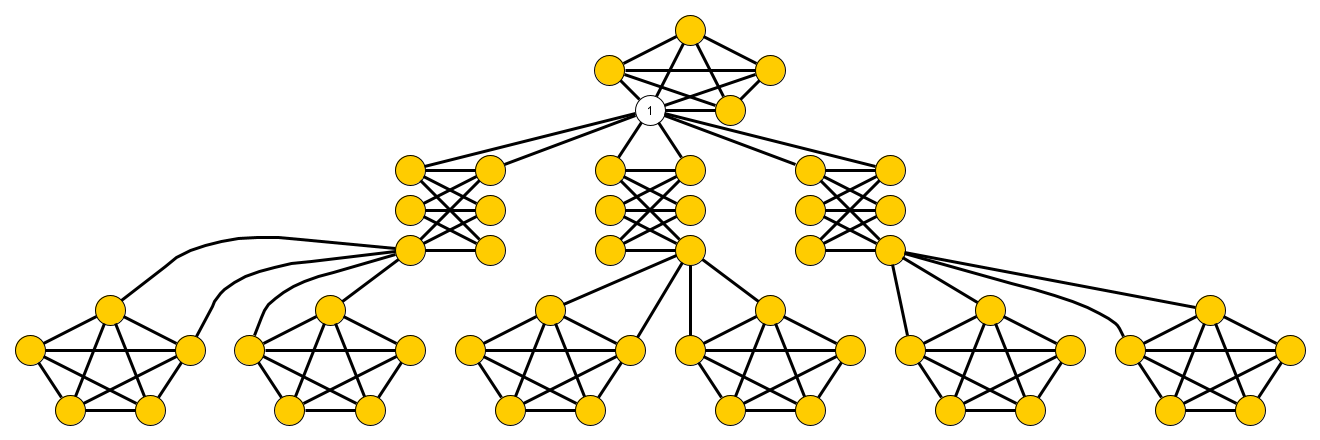 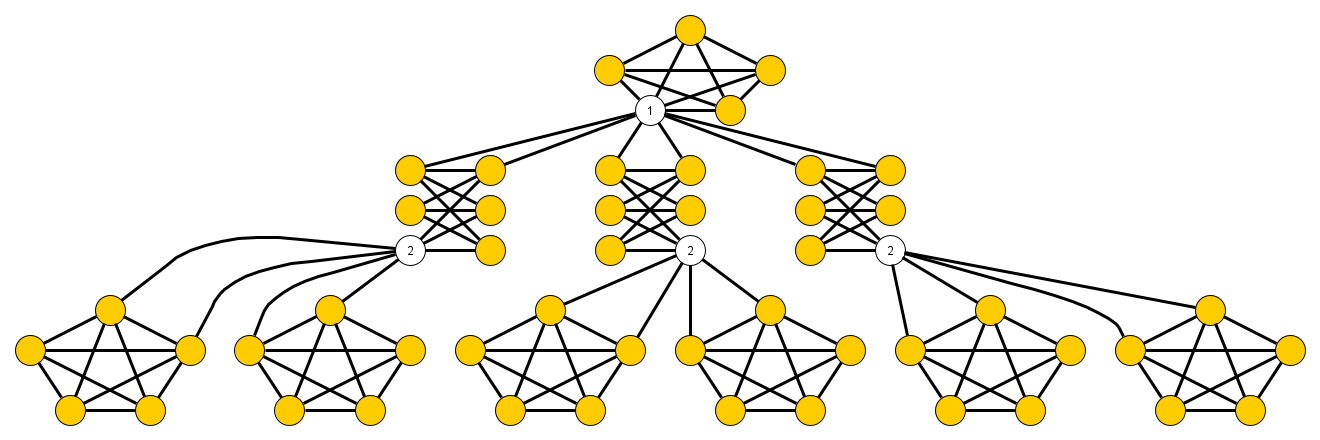 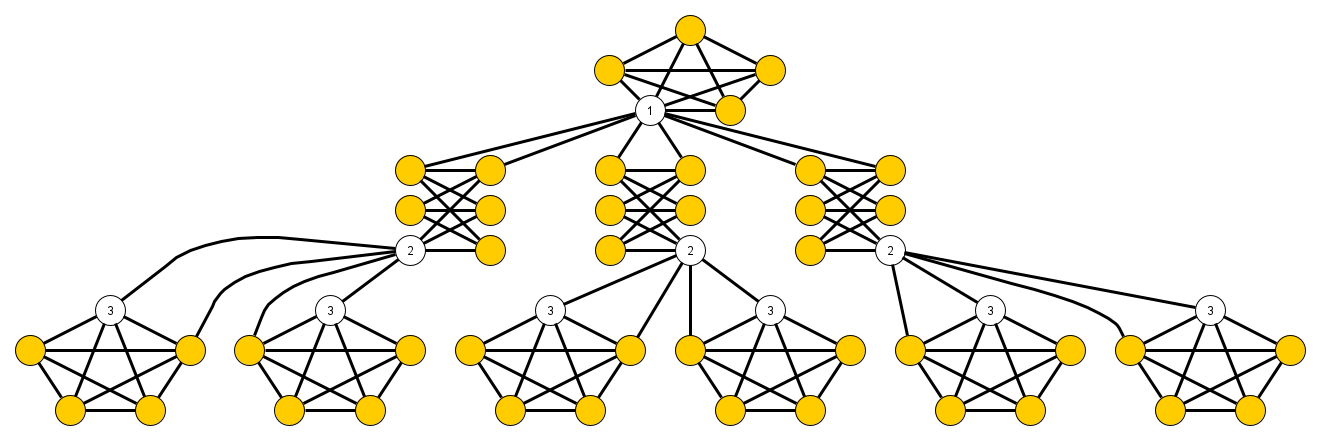 29
[Speaker Notes: Parameter dependence for given decomposition matches best-known running time for both treewidth and solution size!]
A hybrid parameterization for planarization
[J, de Kroon & Wlodarzcyk, STOC’21]
30
[Speaker Notes: Parameter dependence for given decomposition matches best-known running time for both treewidth and solution size! Treedepth = elimination distance to empty graph.]
Solving Vertex Planarization using a elimination distance
The elimination process provides a decomposition of the graph by small separators
We can use dynamic programming over this decomposition, but need to solve the subproblems corresponding to planar subgraphs remaining after elimination
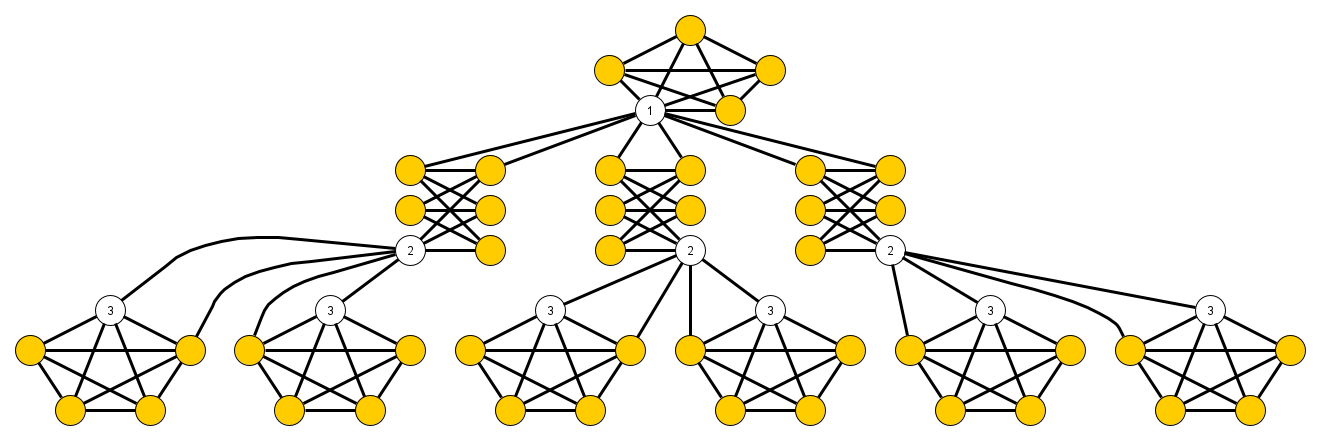 31
[Speaker Notes: In many cases, this allows us to employ algorithms for the solution-size parameterization to compute the information for the leaves of the decomposition. The remaining process of computing a solution is similar as for treewidth.]
Solving Vertex Planarization using a elimination distance
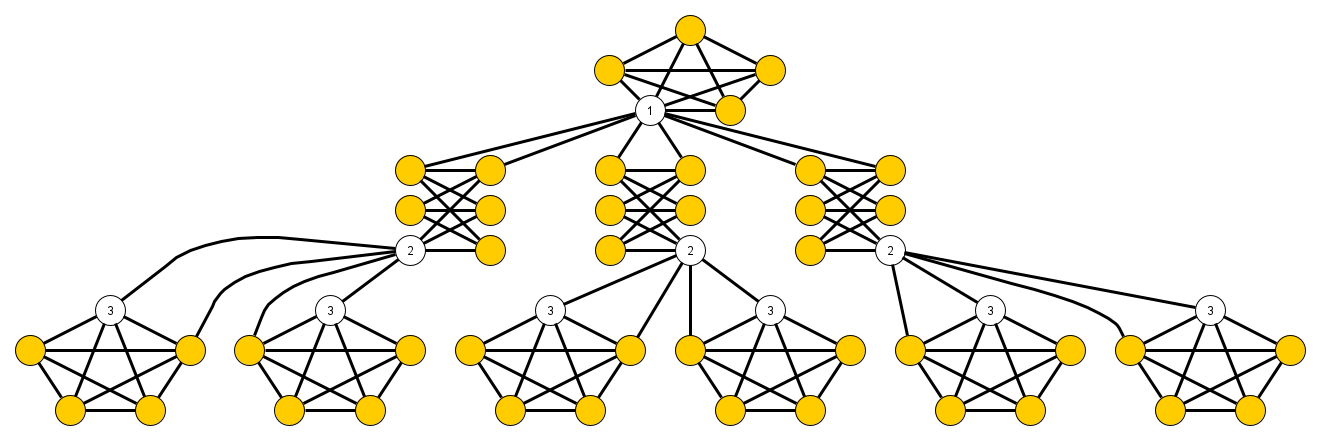 32
[Speaker Notes: In many cases, this allows us to employ algorithms for the solution-size parameterization to compute the information for the leaves of the decomposition. The remaining process of computing a solution is similar as for treewidth.]
Research directions on the frontier of hybrid parameterizations
Does your favorite FPT algorithm generalize from ‘size of a solution’to ‘minimum number of rounds to build a solution’?
33
Conclusion
Many frontiers to be explored in the parameterized complexity of graph drawing... even for well-studied problems like 2-layer planarization
Does your favorite graph drawing problem lie on one of these frontiers?
34
[Speaker Notes: For essential elements: open problem for edge planarization.]